Sintesi “hegeliana”: fasi della storia della filosofia? I Fase: Filosofia Antica e Medievale
Due elementi dottrinali fondamentali:
1.a La realtà (essere reale) è distinto dal pensiero 
1.b Il pensiero coglie la realtà
II Fase: Filosofia Moderna
Due elementi dottrinali fondamentali:
2.a La realtà (essere reale) è distinto dal pensiero (come in 1.a)
2.b Il pensiero non coglie la realtà (ma solo le proiprie rappresentazioni)
III Fase Idealismo
Due elementi dottrinali fondamentali:
3.a La realtà (essere reale) non è distinto dal pensiero
3.b Il pensiero coglie la realtà (come in 1.b))
Commento alla «I Fase»
(cfr. D. Sacchi, Lineamenti di una metafisica di trascendenza, Roma 2007):

1.aI) La realtà è altra dal pensiero (inteso come ente fisico fra gli altri enti, non intenzionalmente)
1.bI) L’affermazione «il pensiero coglie la realtà» non è una conclusion ingiustificata a partire da 1.a ma è la reale premessa di 1.aI)
Commento alla II fase
La seconda fase è una “pretesa” correzione delle pretese incoerenze della I fase:
2.aI) La realtà è altra dal pensiero (non solo realmente, ma intenzionalmente)
2.bI) Se è vera 2.aI, il pensiero non cogle e non coglierà mai la realtà ma soltanto una rappresentazione mentale (idea, phaenomenon, …).
Commento alla III Fase
La III Fase è una pretesa correzione alle pretese correzioni apportate dalla II Fase alla I Fase:
3.aI) La realtà non è altra dal pensiero (fisicamente)
3.bI) In conseguenza  di 3.aI, allora il Pensiero non soltanto  coglie la Realtà, ma la genera e la produce: 
- idea= logicamente generata; 
- nature= fisicamente generata; 
- spirit = assolutamente generata o auto-generata
Conclusioni
- Esiste solo l’essere reale, e giunge a chiarezza nel pensiero 
- Il pensiero non è una sorta di anti-physis causata dall’essere “materiale”, esterno (le idee non sono quasi-entia) 
 - Pensare non è “rispecchiare” (atto secondario) ma una tto formale. (Aristotle dice: atto indipendente, perfetto, che ah in sé stesso il proprio fine Metaphysica, IX, 3-6)
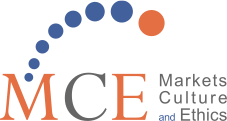 Gennaro Luise
Conclusions (2)
Consciousness doesn’t modify it’s contents 
Totality as a metaphysical question, as an object of inquiry, coincides with a philosophical idea of absolute, an idea of perfection and of totality (that we use to translate the idea or experience of God, and to order our own experience of material world) 
To think is not only to reason